PEPuP POINTERS
Volume-Based Feeding: 

Remember not to reduce rate of enteral feeding unless the gastric residual volume is >300 ml
PEPuP POINTERS
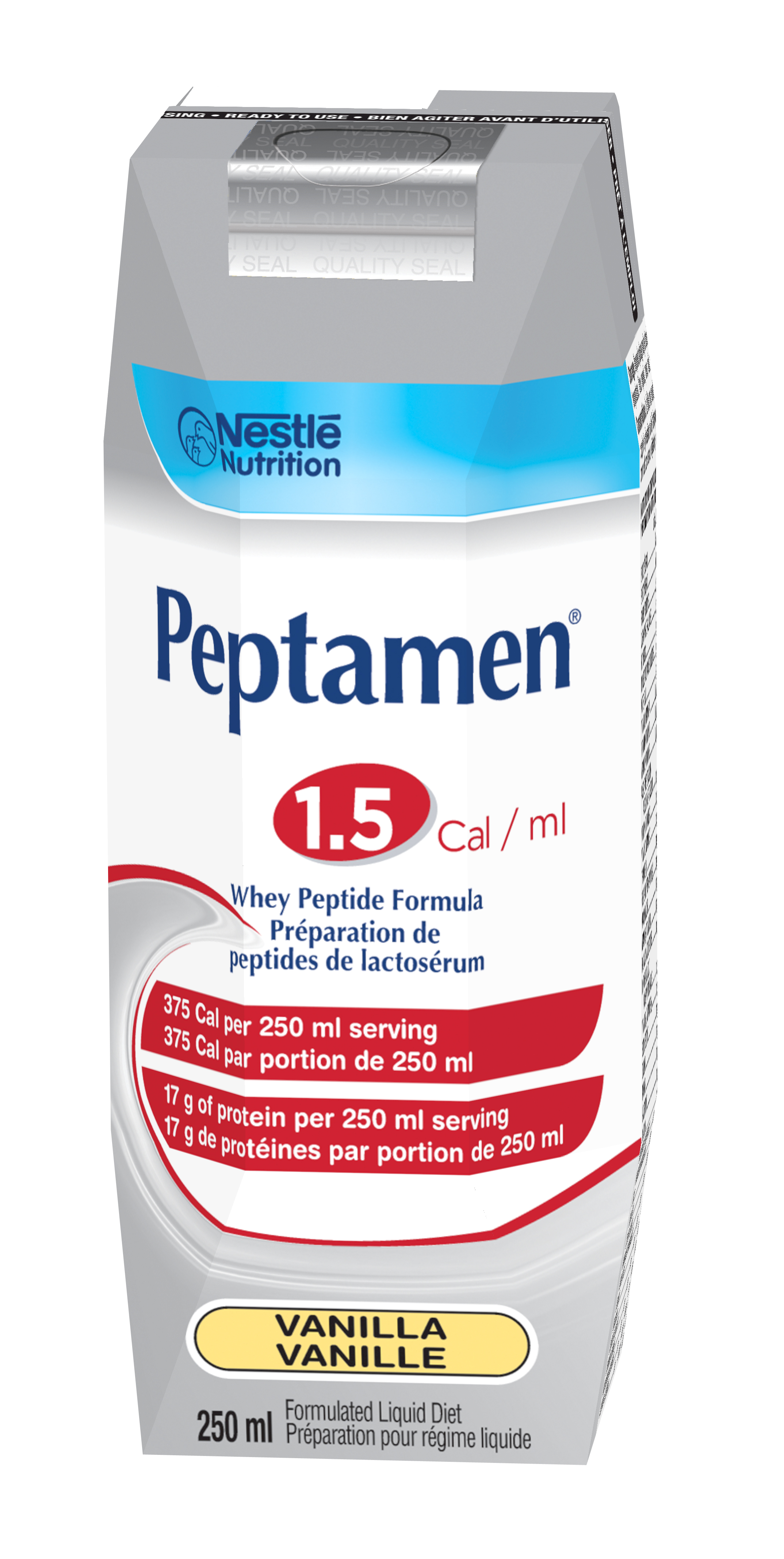 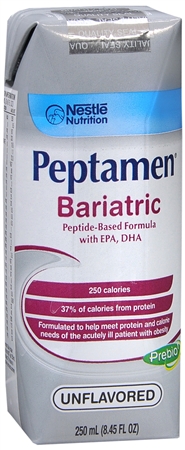 All patients start on
 a semi-elemental formula
(may reassess if needed)
PEPuP POINTERS
LOOSE STOOLS?

Don’t forget to use the study diarrhea guideline
PEPuP POINTERS
All patients start on 
Metoclopramide…
 but reassess the need daily!
PEPuP POINTERS
AVOID THE PROTEIN DEFICIT!
All patients start 
Beneprotein® on Day 1

2 packets mixed in 120 ml
 sterile water bid
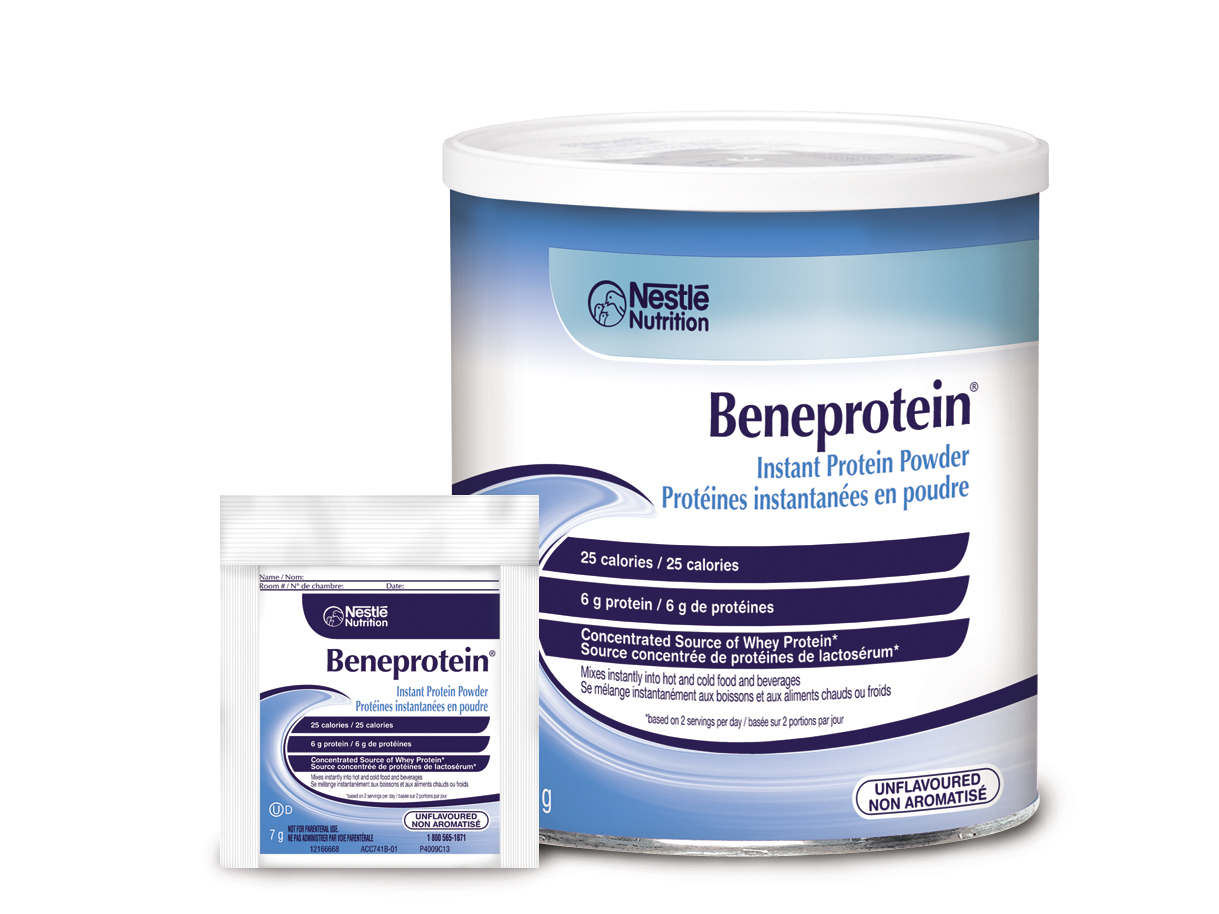 PEPuP POINTERS
Spread the good news!
Report on nutritional adequacy 
at rounds each day
PEPuP POINTERS
Remember to fill in the reason 
for NPO status 
on the enteral order form
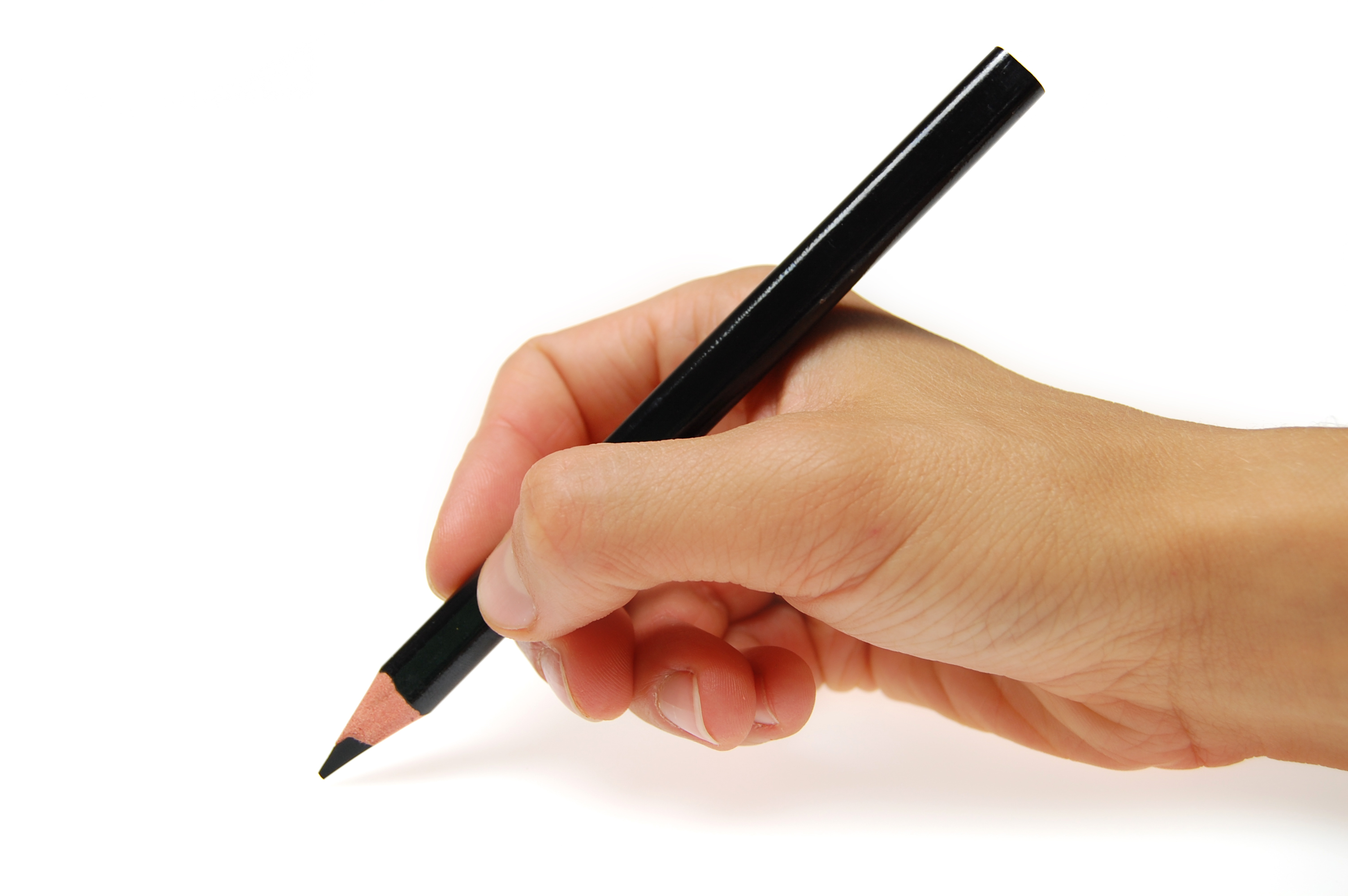 PEPuP POINTERS
Good enteral feeding practice 
means thinking ahead!

DON’T FORGET 
to account for held hours 
in your feeding rate calculation
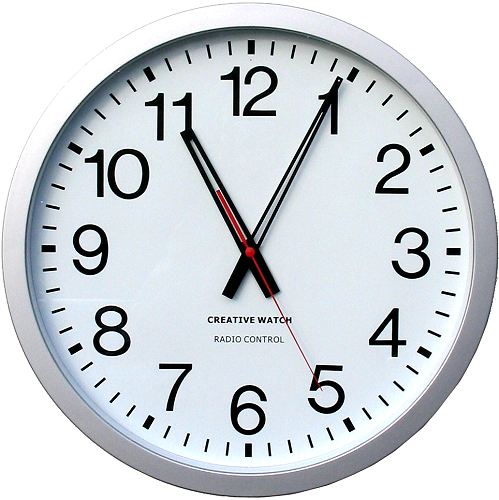 PEPuP POINTERS
TROPHIC  FEEDING:  
Start a semi-elemental formula
at 10 mL/h. 

Do not monitor
 gastric residual volumes.
PEPuP POINTERS
DON’T FORGET 
to use the Gastric Feeding Flow Chart to help follow the protocol for gastric residual volumes!